End of the Public Health Emergency and Medicaid Continuous Coverage Unwinding Overview
March 2023
Background
Medicaid members have had their cases “held open” since March 2020. This was a requirement for the state to receive increased FMAP rates during the COVID-19 pandemic.
As a result, the only Medicaid members who have their coverage terminated since March 2020 are those that have moved out of state, passed away, or specifically requested that Medicaid terminate their coverage
Although some members may have had their cases reviewed since March 2020, if they were found ineligible or did not respond to their review, their coverage was not terminated as it would have been during “normal times.” 
Congress mandated that states begin to conducting reviews on Medicaid cases by April 1, 2023 and that ineligible cases begin to be closed by May 1, 2023. 
States will have a 12-month period, starting April 1, 2023, to initiate all reviews. They will have a 14-month period, starting April 1, to finish all eligibility reviews and make a final determination on cases.
Unwinding Process in Utah
The state began conducting eligibility reviews on March 1, 2023 and will terminate the first Medicaid cases on May 1, 2023 
Only those that complete an eligibility review and are determined ineligible will receive a “warm hand off” to the Marketplace
If a member does not complete their review or does not respond to a review, their information will not be passed along to the Marketplace after their coverage is terminated 
These cases will be the most at risk of remaining uninsured after their Medicaid coverage terminates. 
AUCH will help facilitate getting lists of these individuals that may be health center patients to help maintain coverage for these cases
Ex-Parte Reviews
Whenever possible, DWS will attempt to conduct an ex-parte review 
Ex-parte reviews are completed with eligibility information that is already available to DWS. 
Should a member be determined eligible via an ex-parte review, they will not have to complete a full review and will receive a letter from DWS stating that they have been determined eligible for another year of Medicaid coverage. 
Members will not need to respond to this notification to continue coverage.
Prioritization of Cases
DWS will prioritize reviewing cases that have “known eligibility issues” (10%)
These include cases that were reviewed between March 2020 to February 2023 that were determined ineligible but coverage was not terminated 
Cases that have had no review conducted (90%) 
Length of time held open
Utilization of medical services
Broad mix of programs
Emergency Medicaid
Emergency Medicaid
Those currently enrolled in Emergency Medicaid should notify DWS ASAP if they have had a change in immigration status since March 2020 that would make them eligible for full Medicaid benefits 
Health centers are encouraged to inform Emergency Medicaid members that a change in immigration status would qualify them for full benefits
Unwinding Special Enrollment Period (SEP)
CMS has announced that there will be a SEP for consumers that lose Medicaid coverage due to unwinding
Consumers that submit a new application on HealthCare.gov between 3/31/23 and 7/31/24 and attest to a last date of Medicaid coverage within that time frame will be eligible to enroll during this SEP
Consumers will have 60 days from when their application is submitted to select a Marketplace plan
Resources from Utah Medicaid/DWS
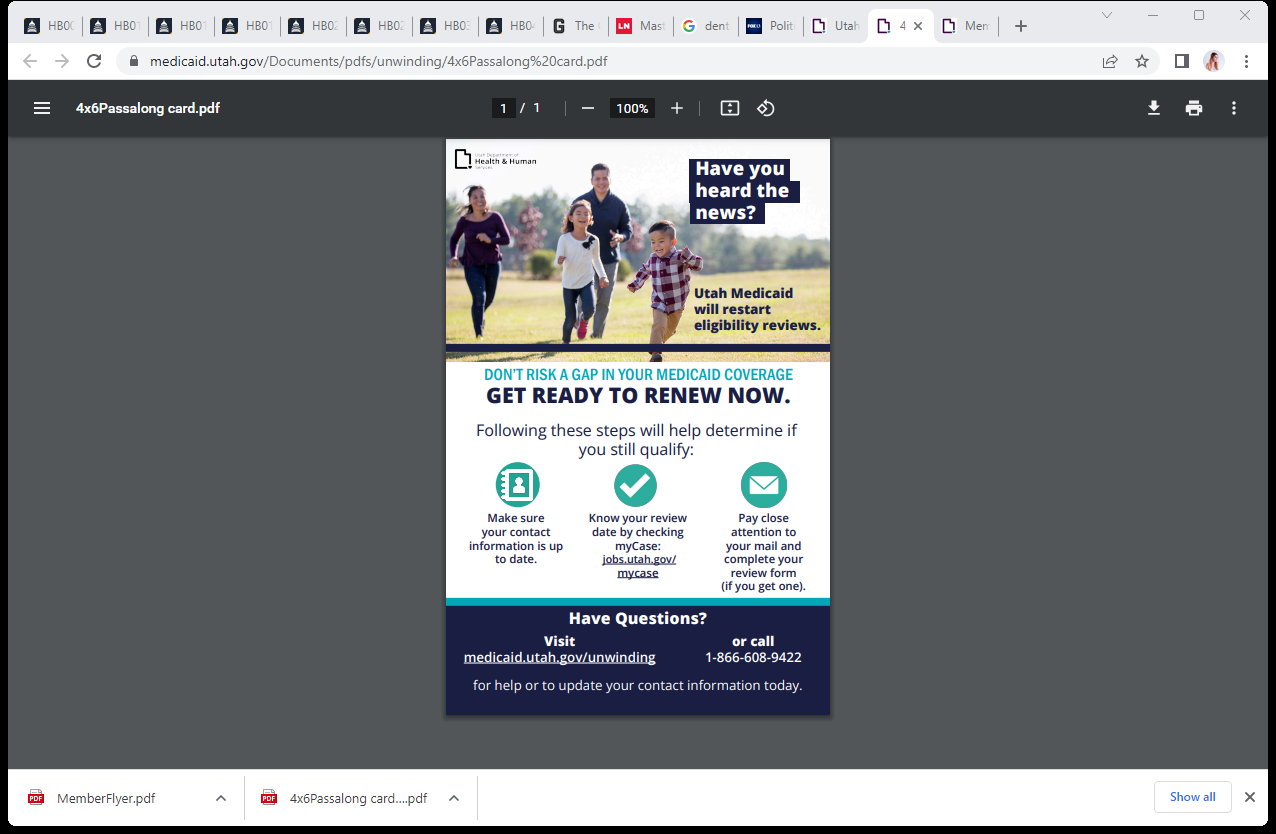 Utah Medicaid/DWS has uploaded are their resources relating to the unwinding process at Medicaid.Utah.gov/unwinding
This includes communications and notifications sent to members, provider and partner communications such and information flyers and talking points, and an unwinding dashboard that will track key metrics relating to the process.
Other Considerations
Quarterly CHIP premiums will resume between May 1, 2023 and July 1, 2023. CHIP members have already received notification from DWS. 
Will be split into three different groups, with premiums resuming May 1, June 1, and July 1, 2023 depending on the group the member is in. 
COVID-19 Group Coverage, which is a small, limited, Medicaid coverage for just COVID-19 testing and vaccination will automatically terminate on May 11, 2023. 
“Medically Needy” members will have their monthly spenddowns will be required following their first renewal
Next Steps
Encourage Medicaid members to update their contact information with DWS and be aware of their review date which has been uploaded to MyCase
AUCH will continue to keep health centers updated with any information from DWS/Medicaid about unwinding 
AUCH will coordinate with ACOs to get lists of individuals that will have their coverage terminate AND who are likely health center patients
This is the area where health centers can be of the most help, especially when it comes to connecting patients to the HIPS program when eligible. 
Provide feedback (positive and negative) to AUCH to pass along to DWS/Medicaid. Both want to hear about roadblocks and pain points and address them the best they can.
For questions and concerns, please contact Rachel Craig, Government Affairs Manager (rcraig@auch.org).